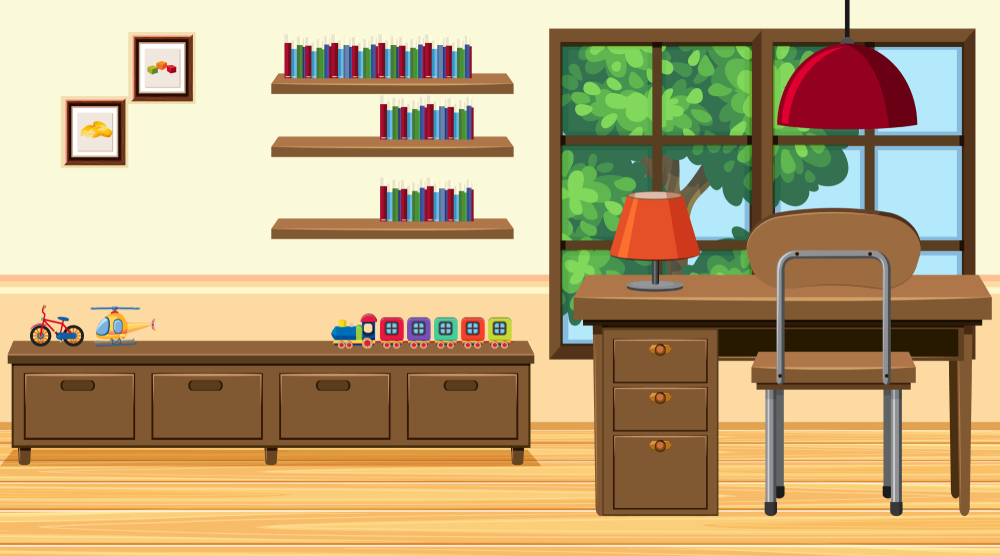 Thứ  ...  Ngày ...  Tháng ...  năm ...…
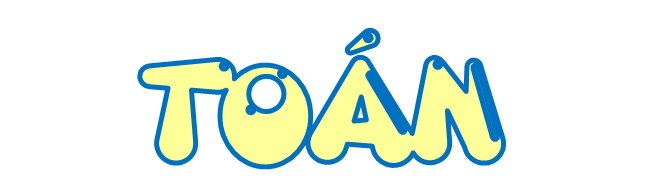 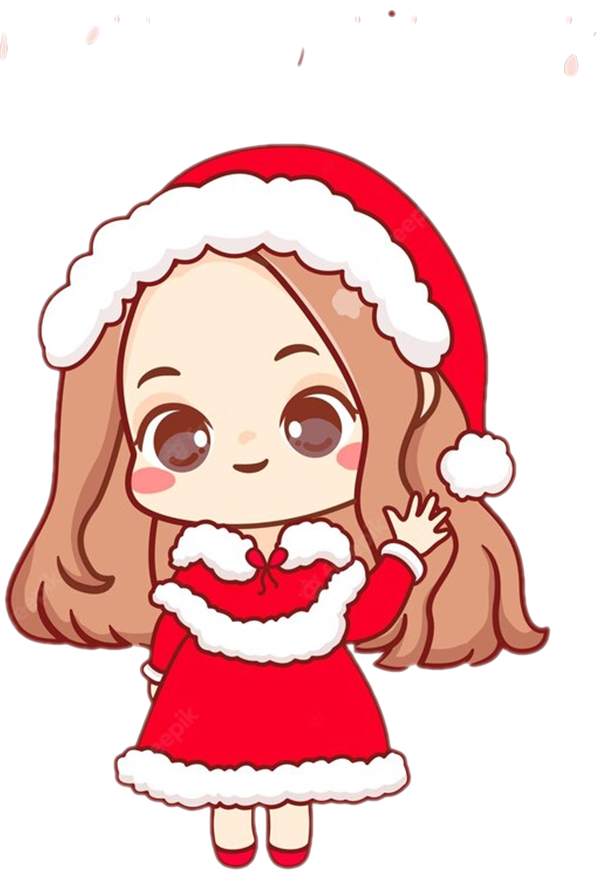 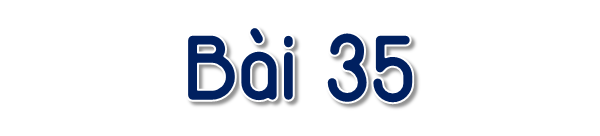 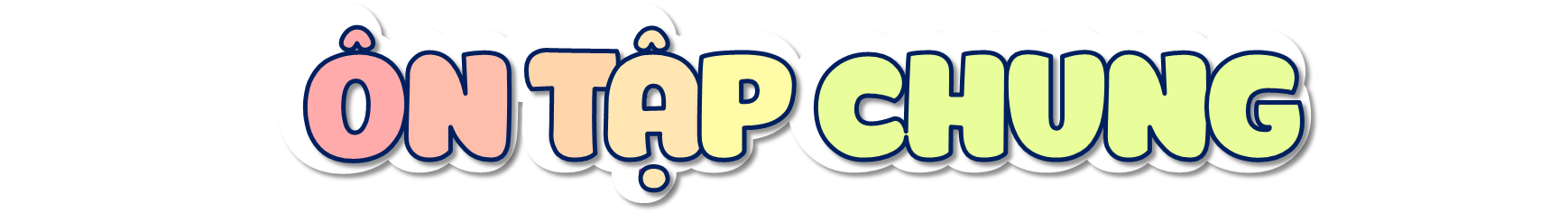